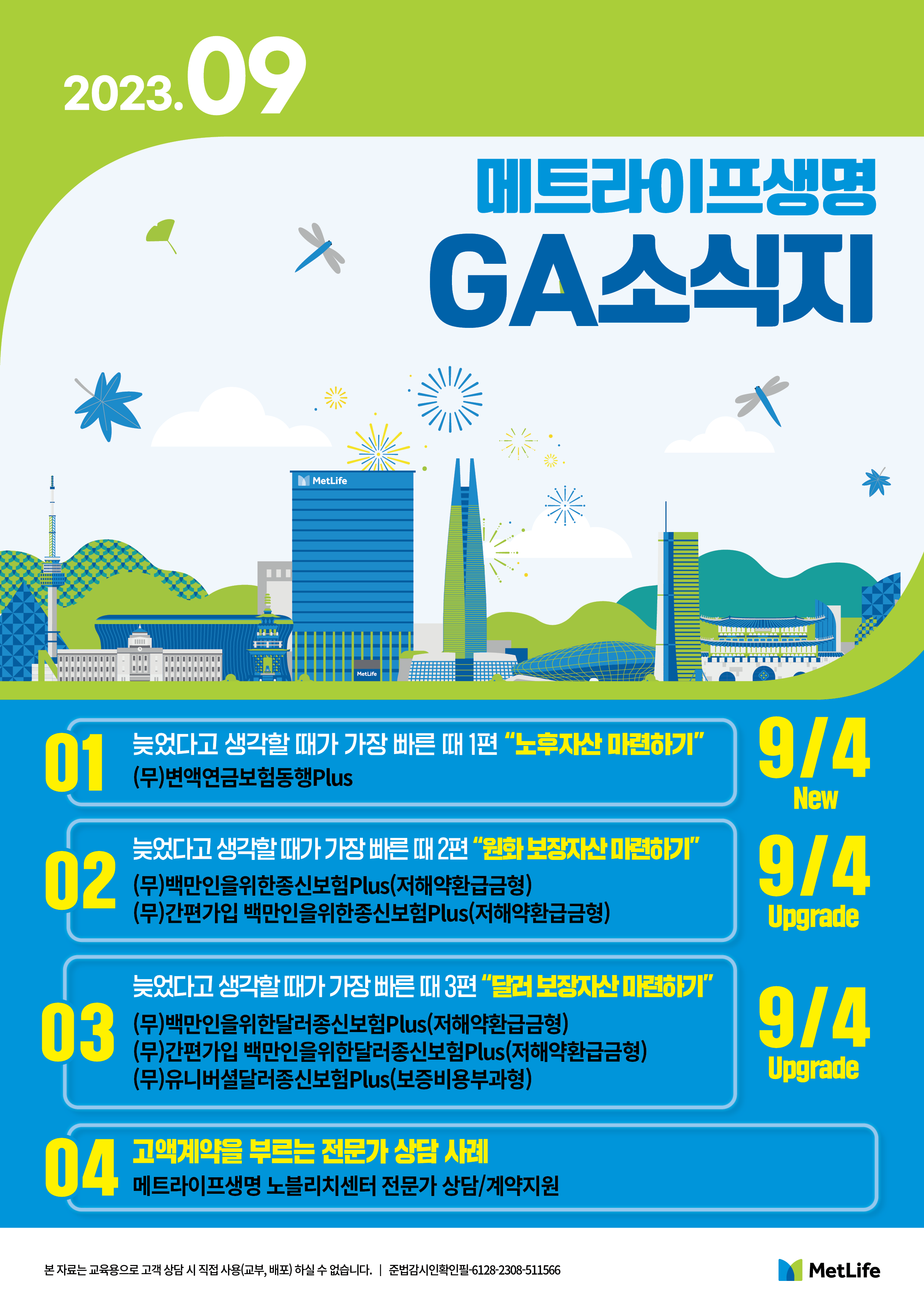 [Speaker Notes: ㅇ]
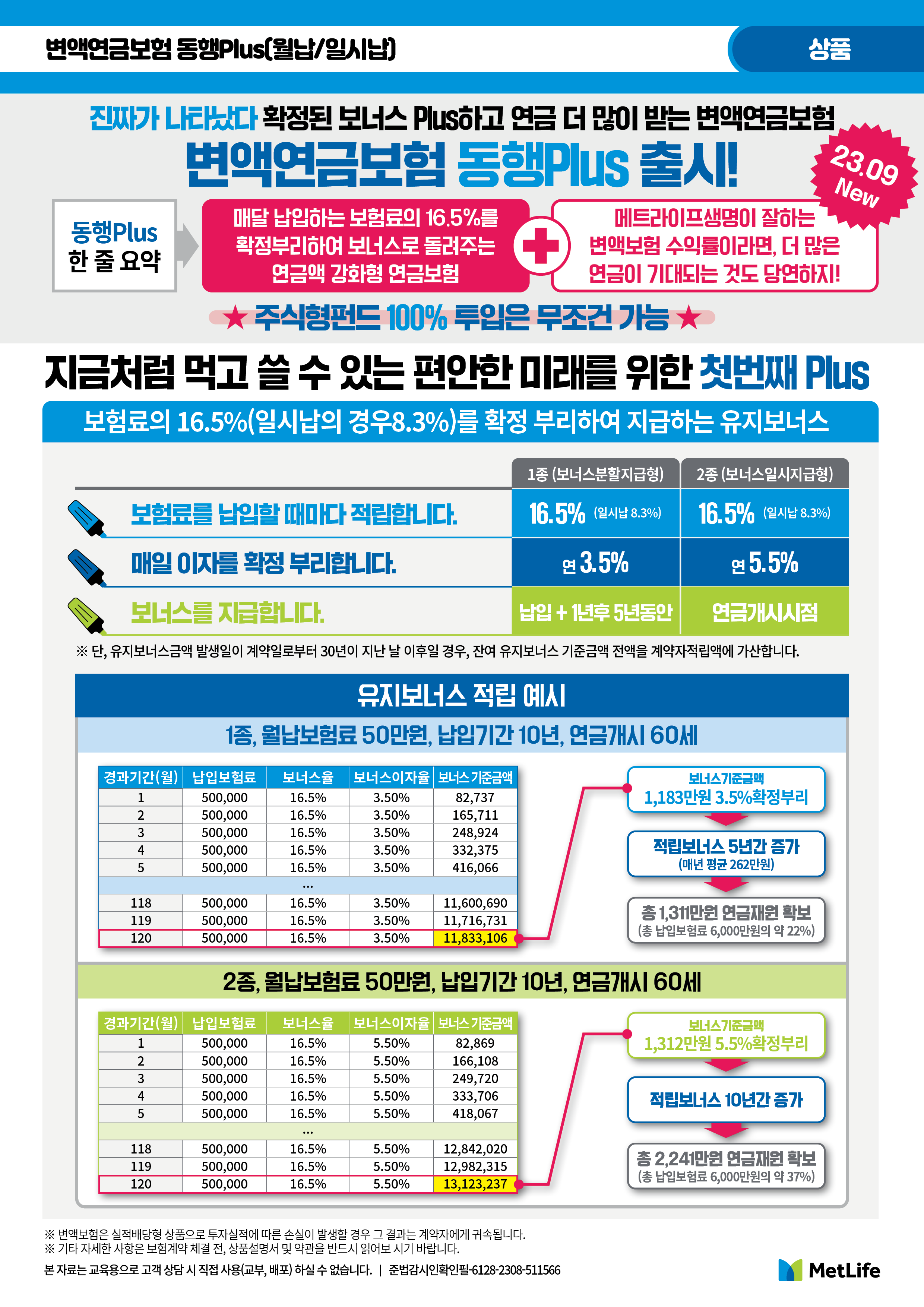 [Speaker Notes: ㅇ]
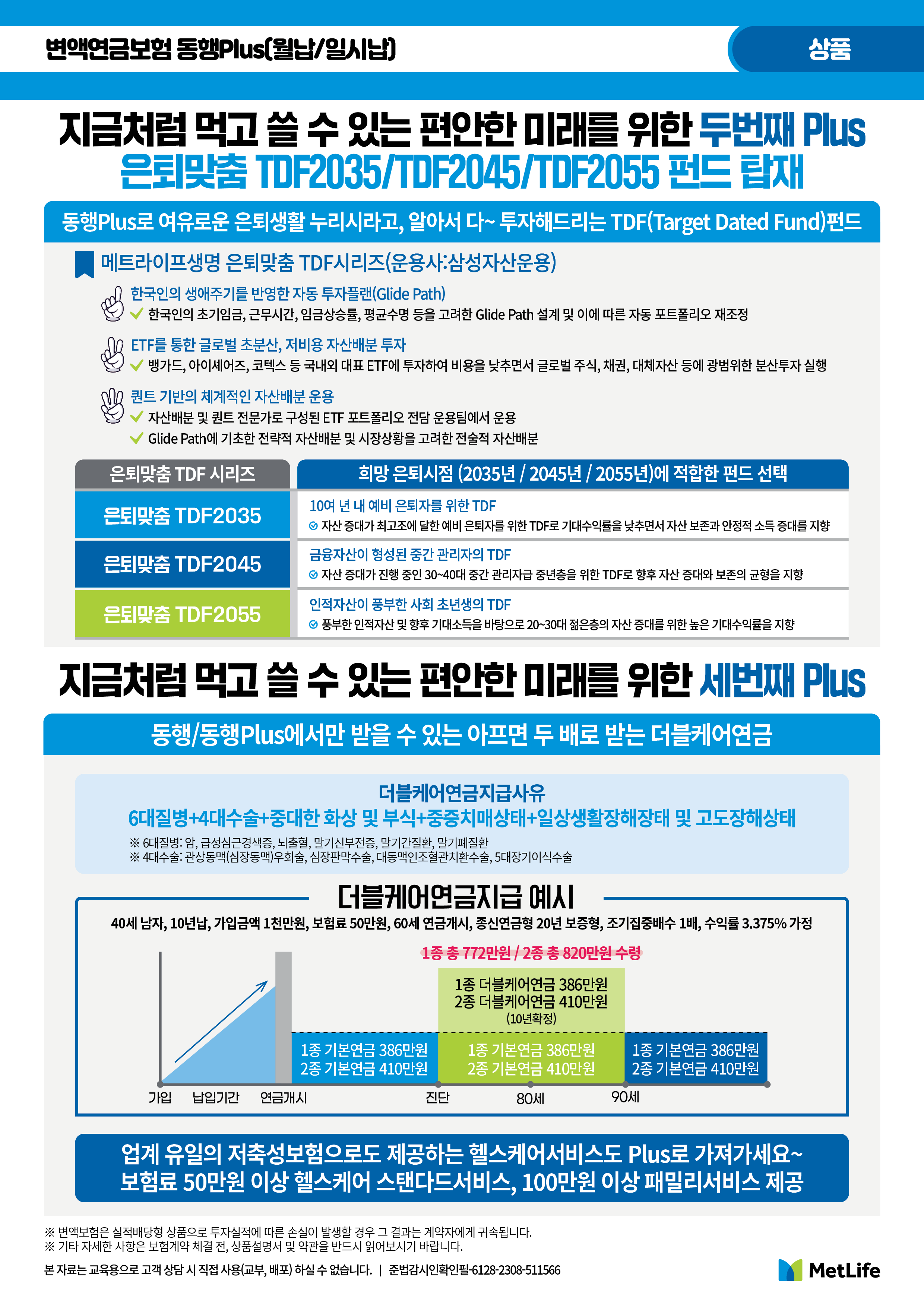 [Speaker Notes: ㅇ]
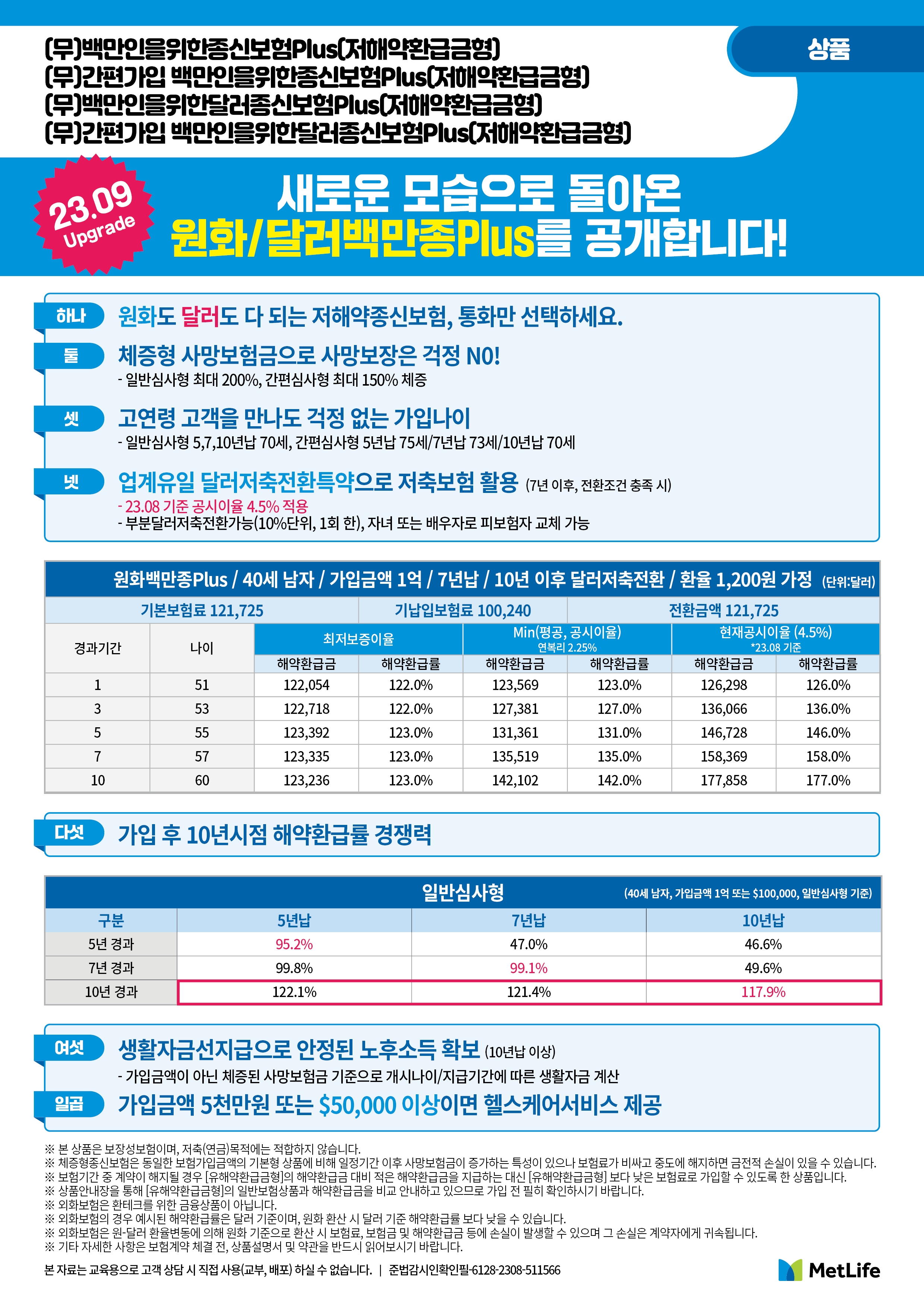 [Speaker Notes: ㅇ]
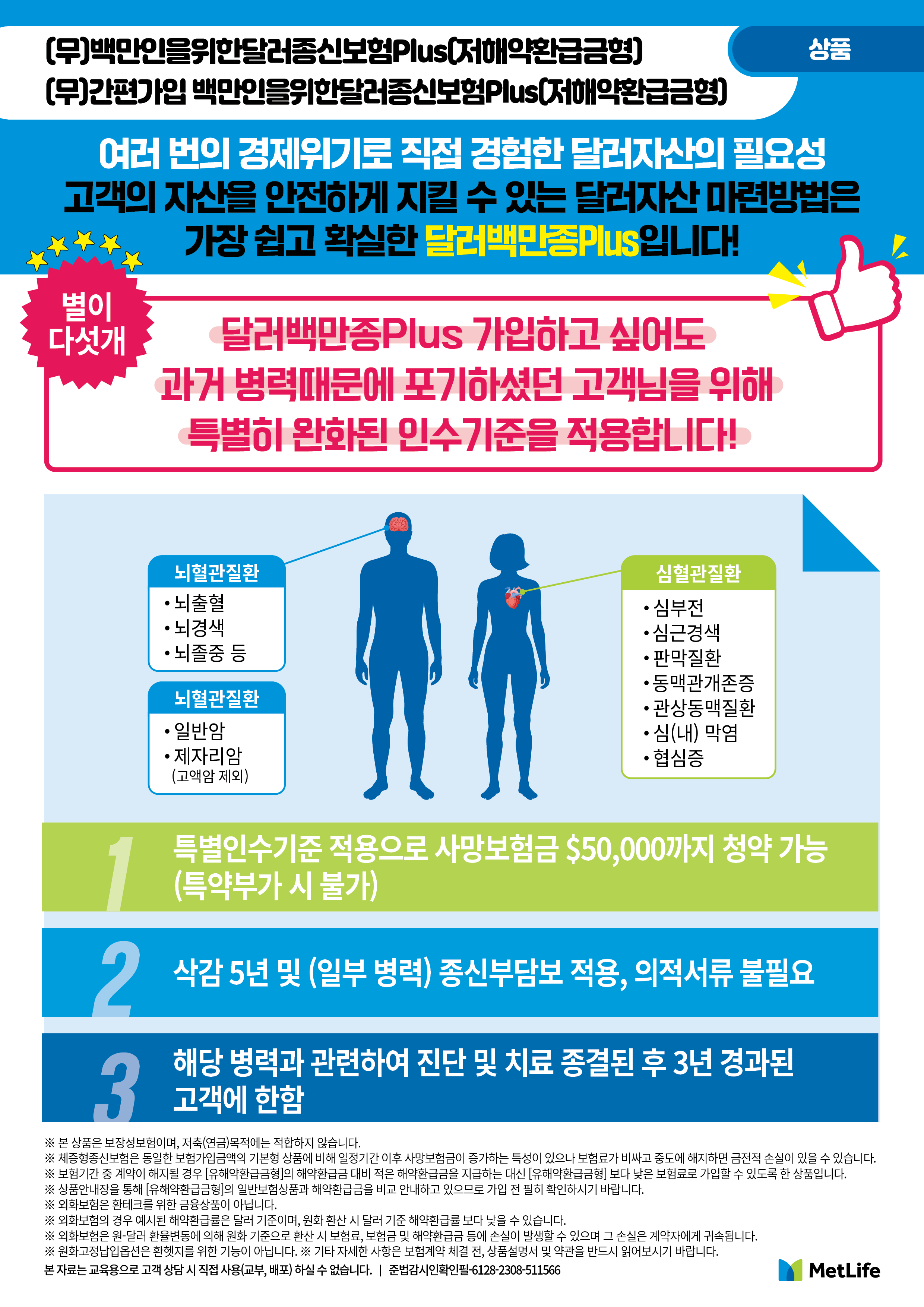 [Speaker Notes: ㅇ]
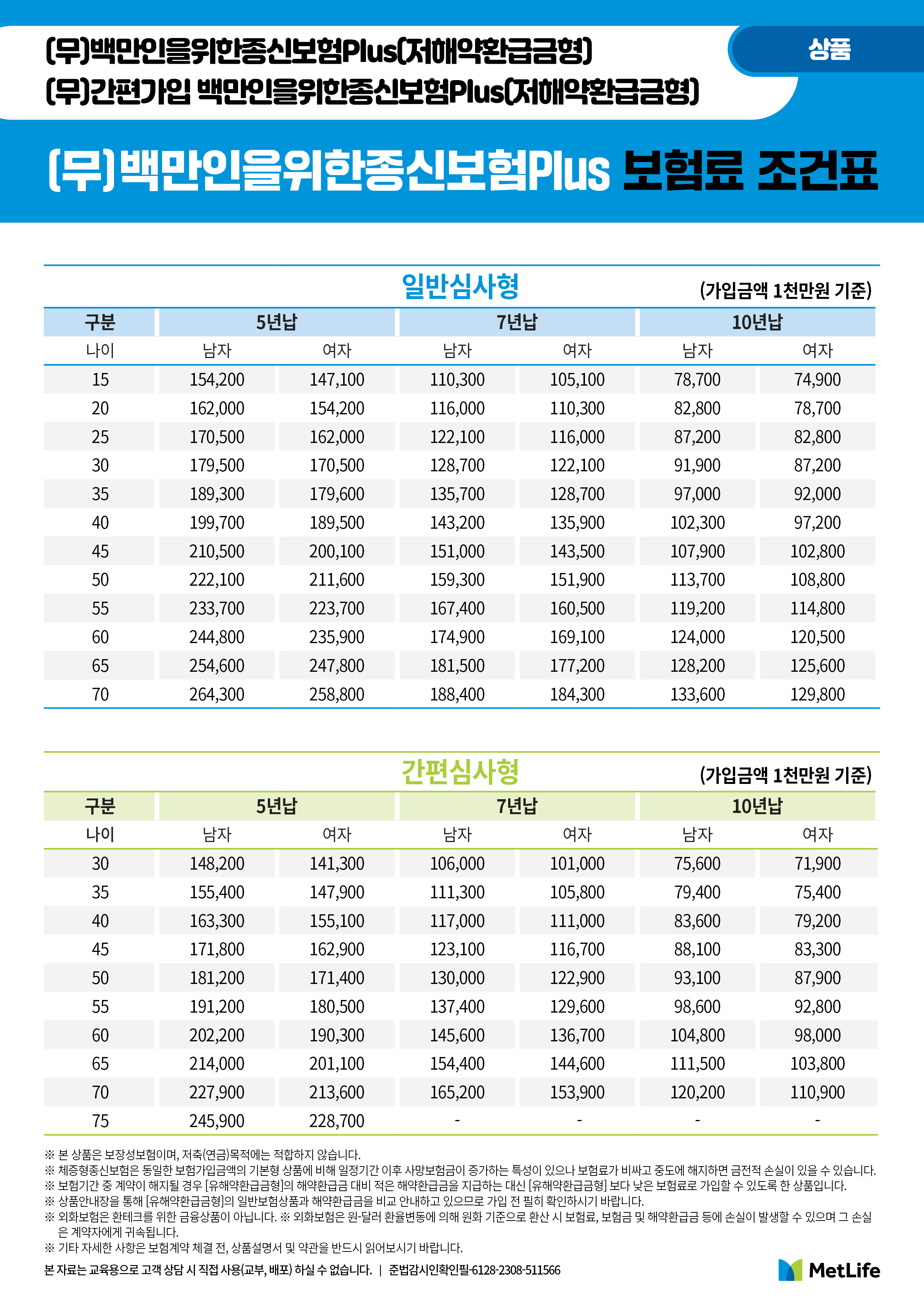 [Speaker Notes: ㅇ]
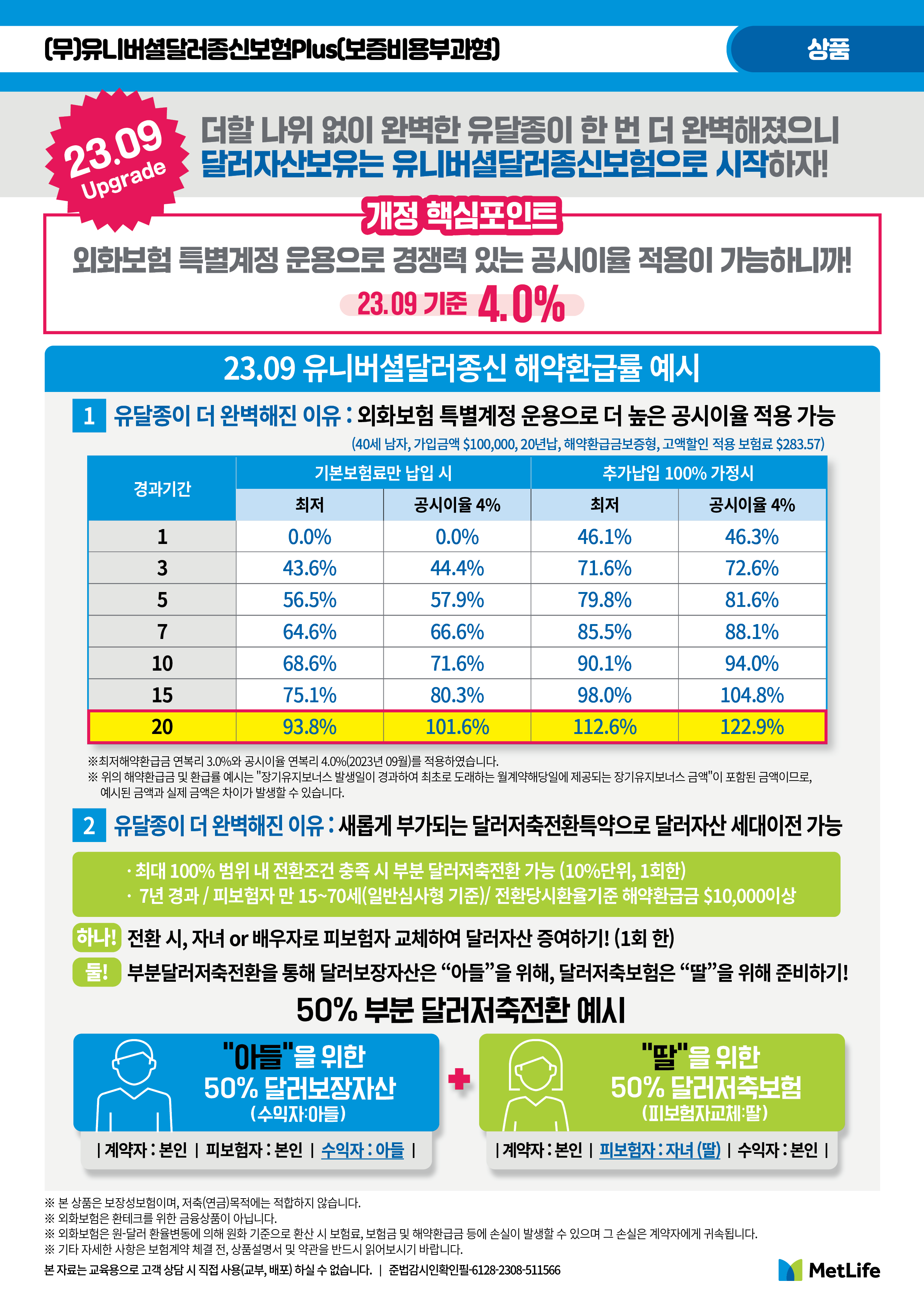 [Speaker Notes: ㅇ]
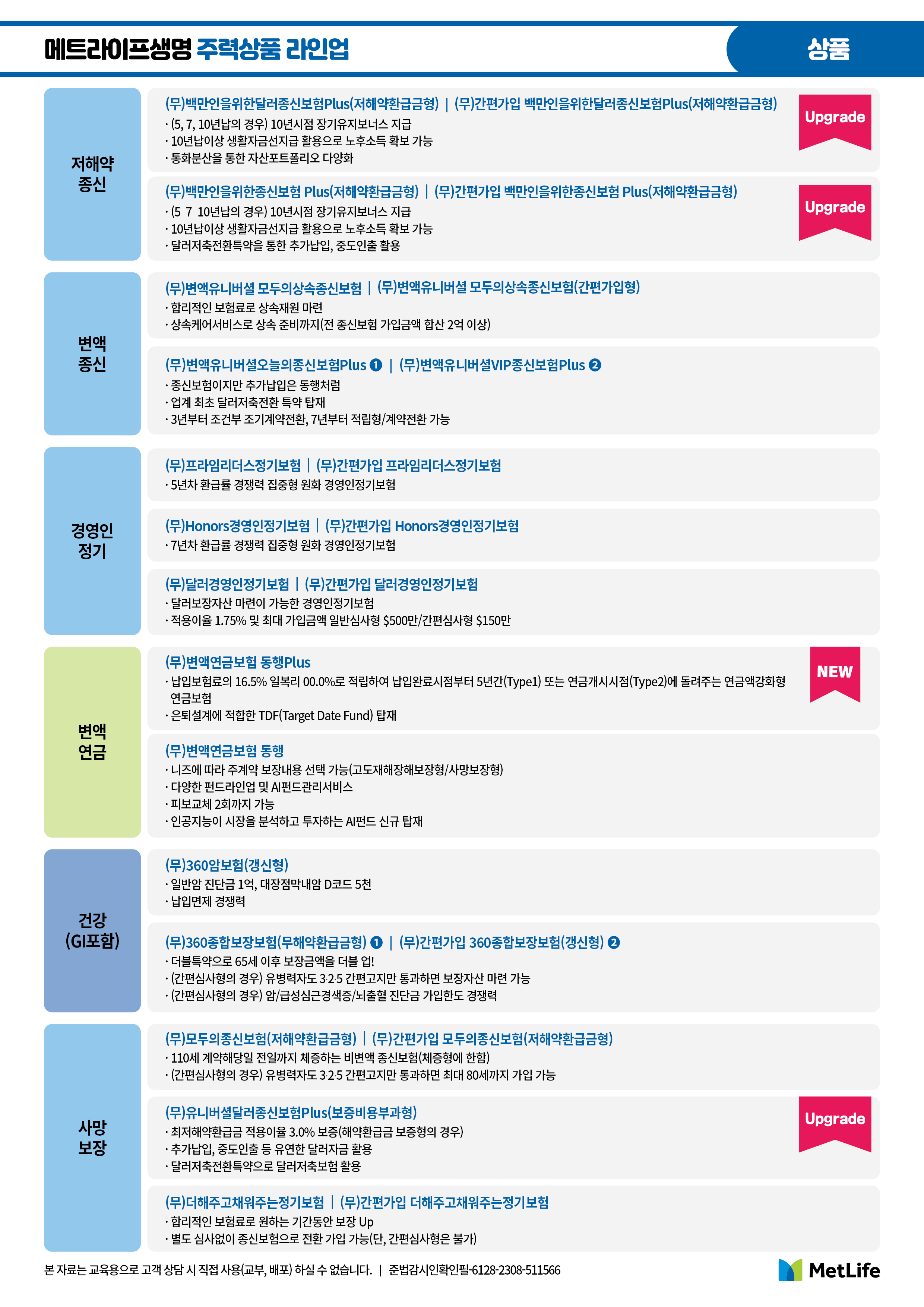 [Speaker Notes: ㅇ]
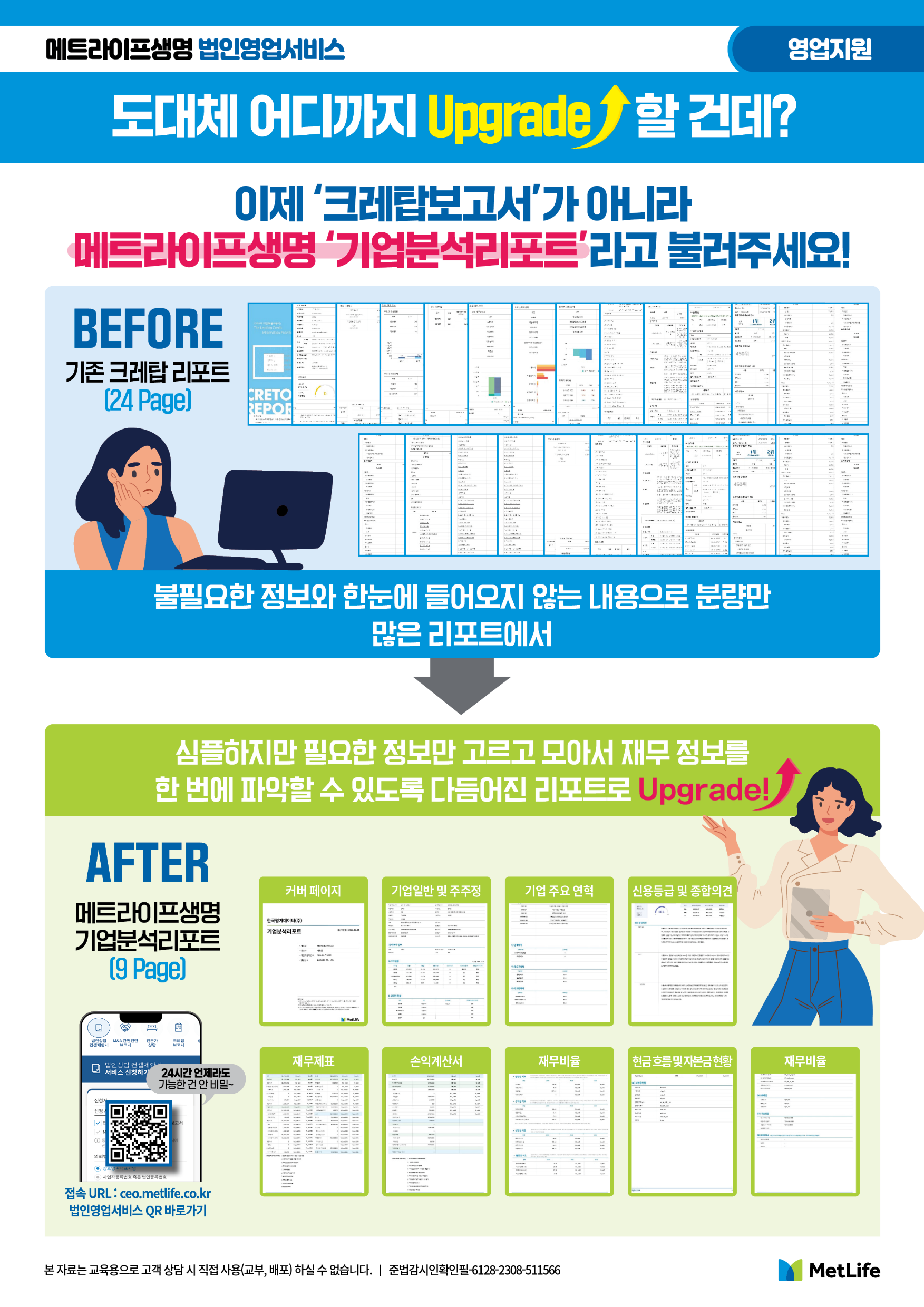 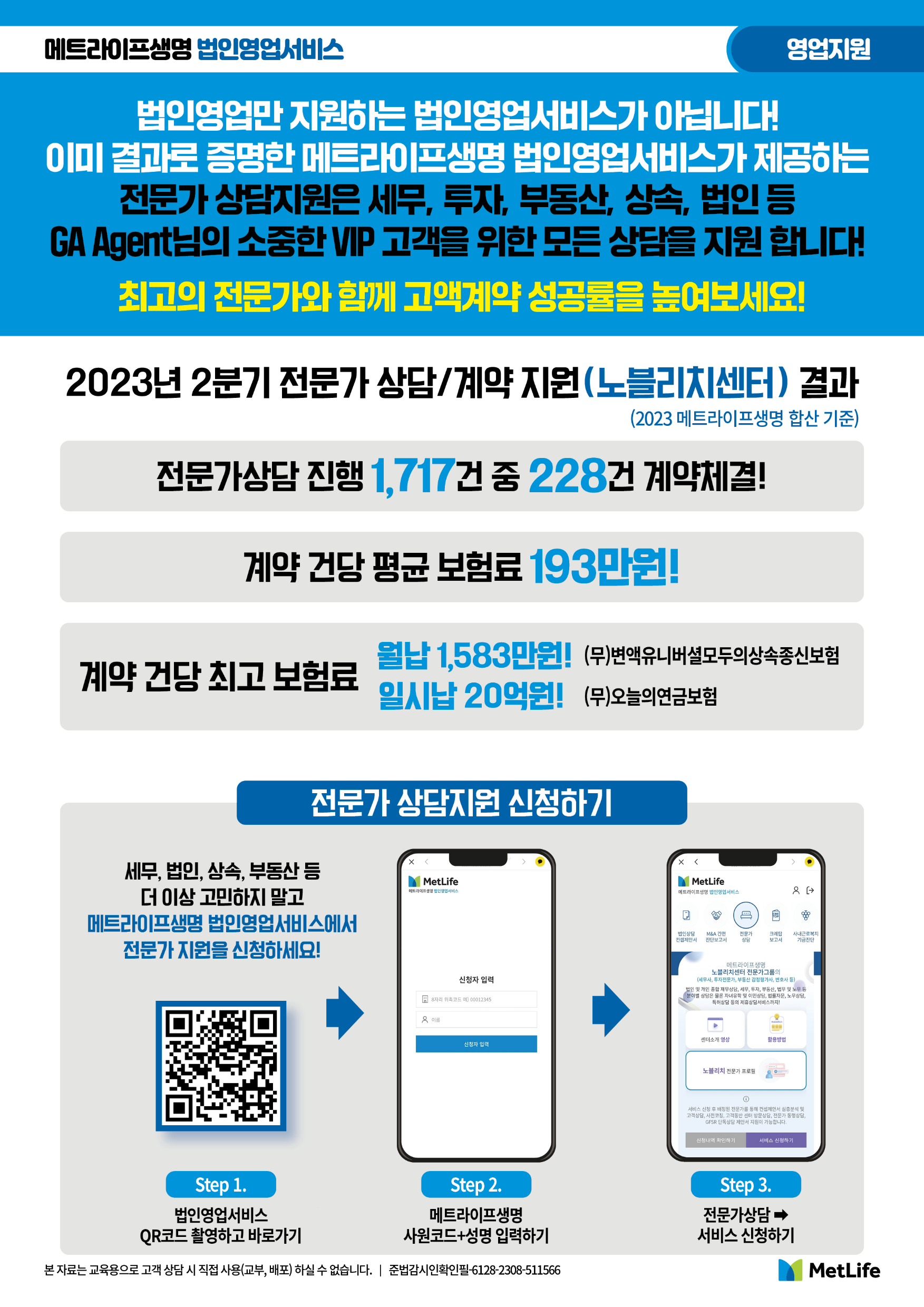 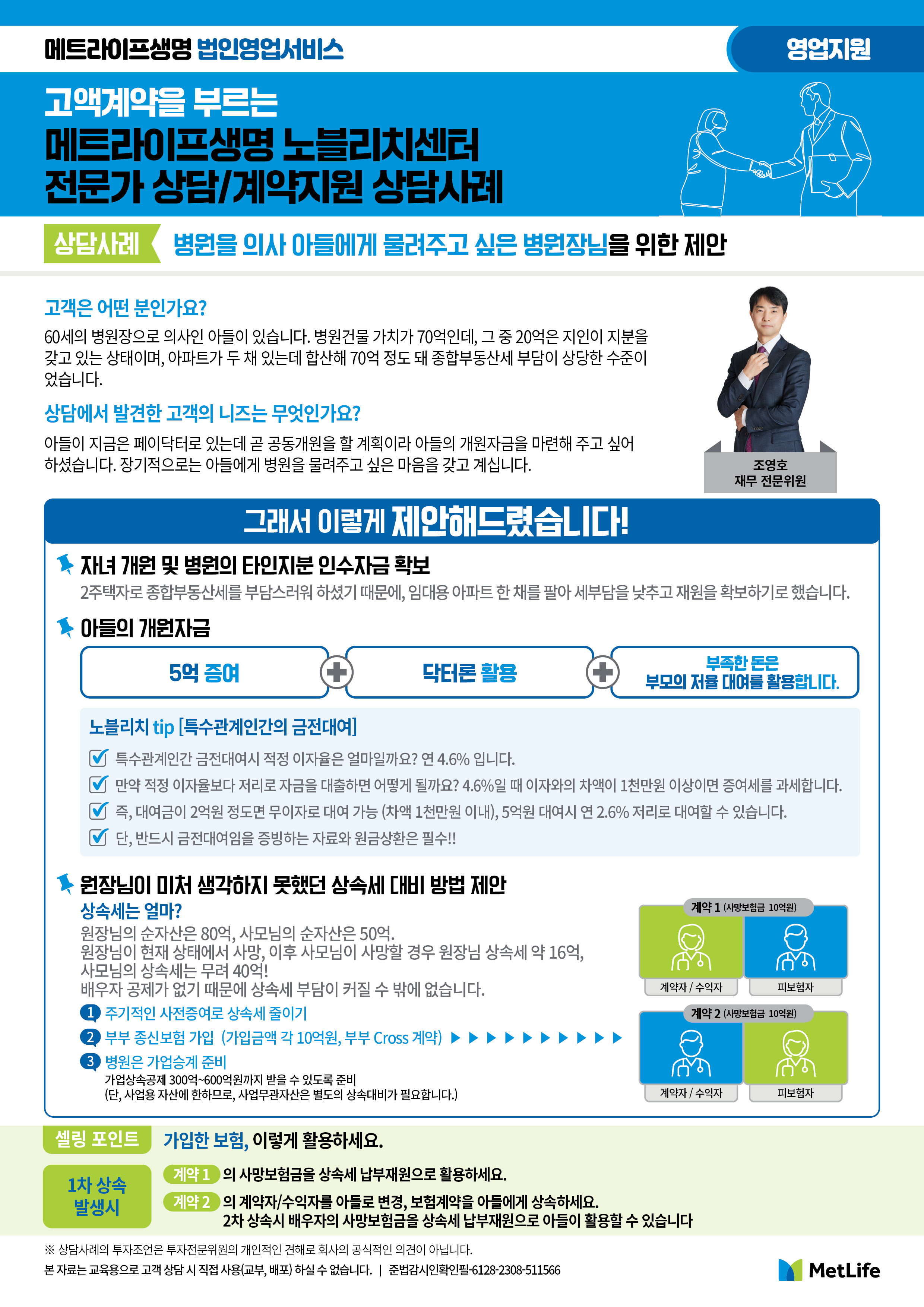 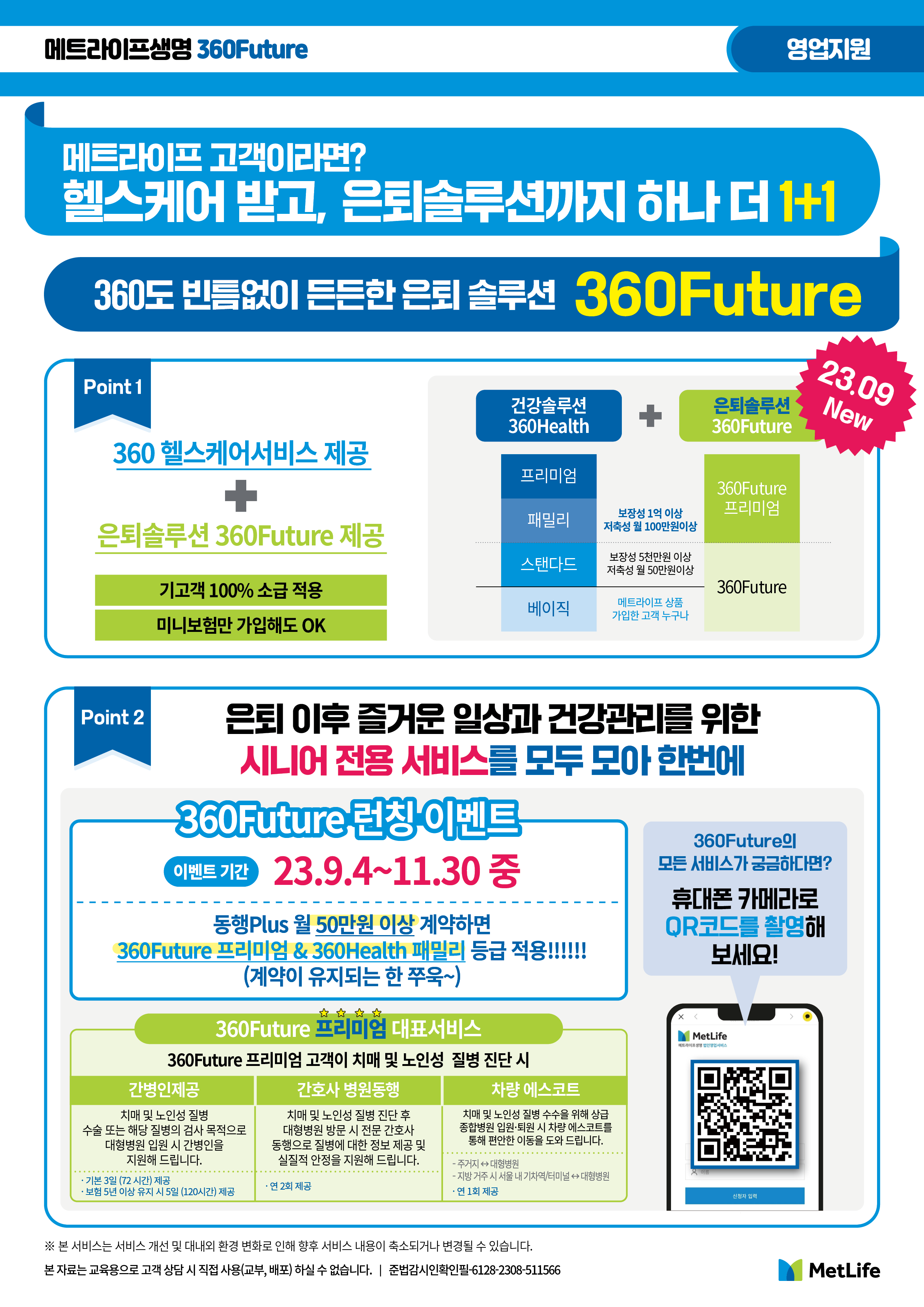 [Speaker Notes: ㅇ]
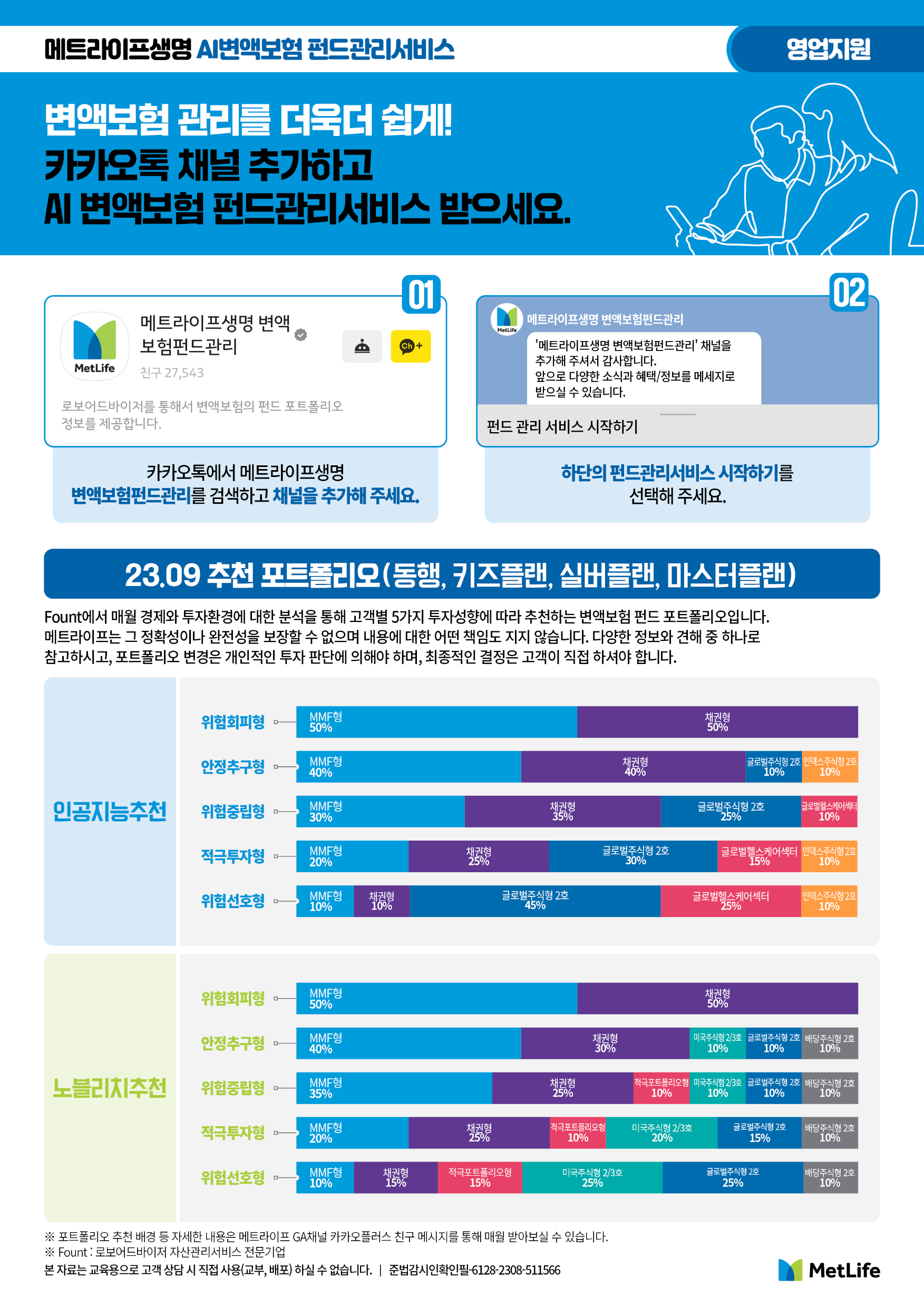 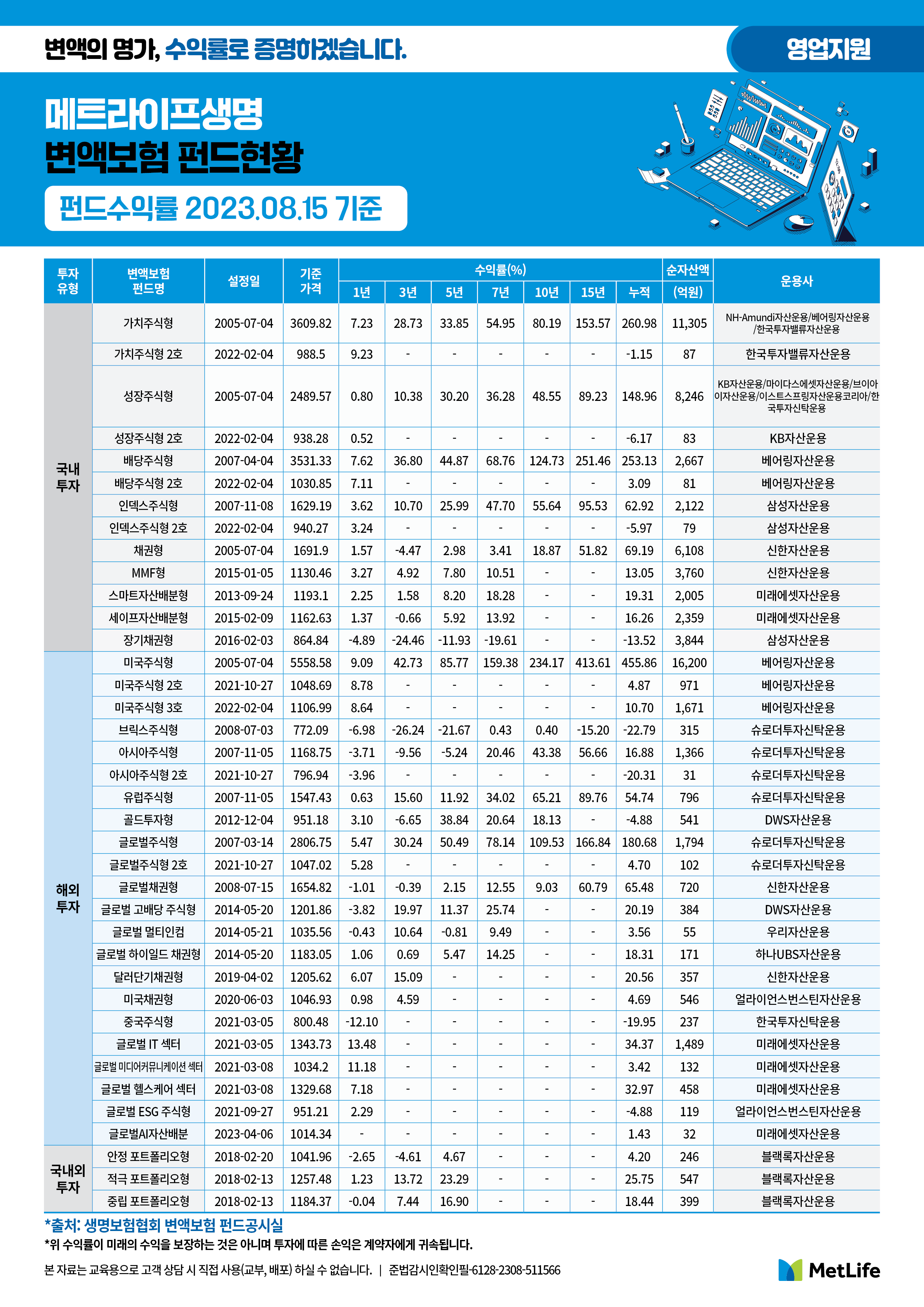 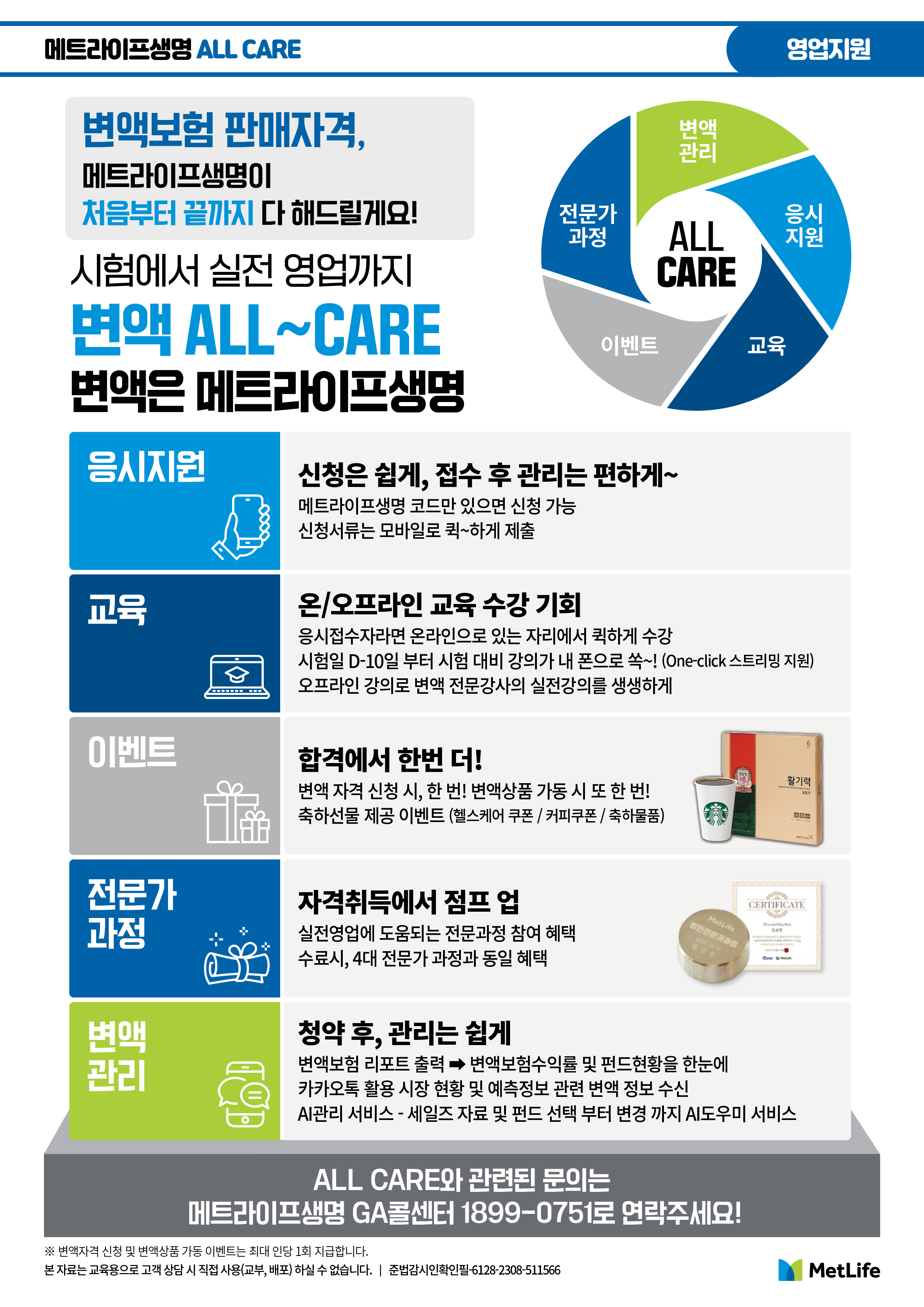 [Speaker Notes: ㅇ]